Mitosis
Cell Cycle of Eukaryotes
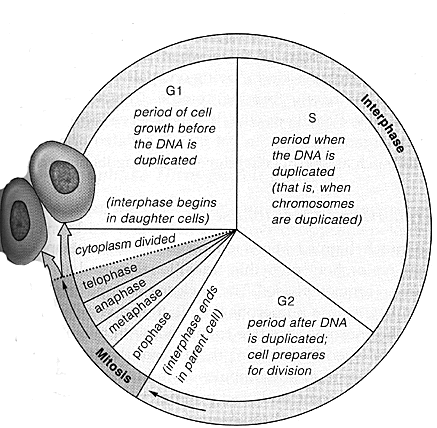 The Different Phases…
Interphase
Mitosis
Produces two daughter cells that are identical to the parent cell
Will have the same number of chromosomes

Division allows multi-cellular organisms to grow and repair damaged tissue
Makes more cells!
Begin with one cell, end with two!
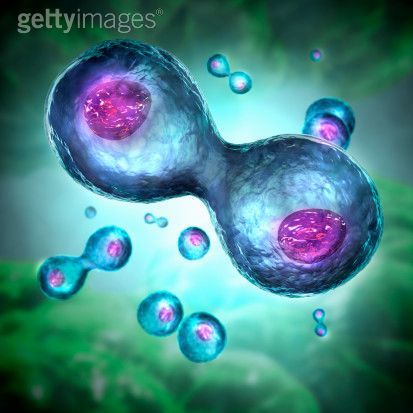 Mitosis:
Essential for growth and repair of plant, animal and human tissue.
Mitosis will help me grow!
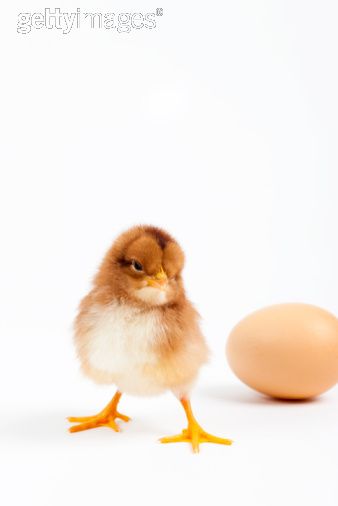 Mitosis:
Mitosis will heal my wounds.
The sooner mitosis happens… the sooner my cone is removed!
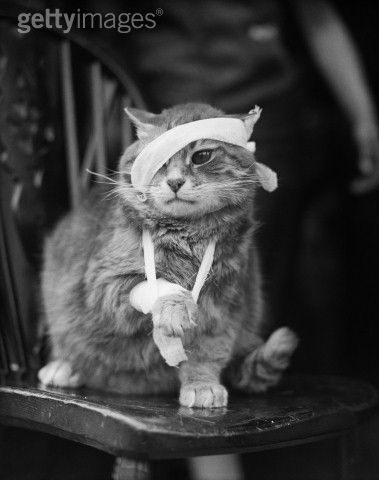 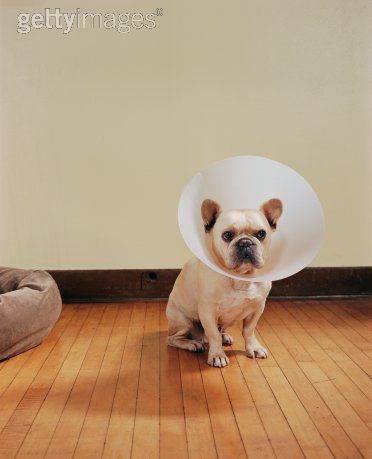 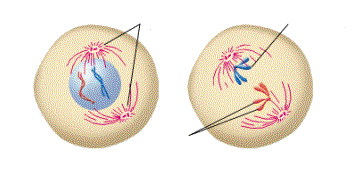 Spindle Poles
Sister Chromatids
Sister Chromatids
Longest phase
Sister chromatids tighten into coils & are held together by a centromere
Nuclear membrane disappears
Centrosomes move to opposite poles
Made of organelles called centrioles
Spindle fibers extend from the centrioles
Prophase
Spindle fibers attach to the centromere of sister chromatids and move them to the center (equator) of the cell
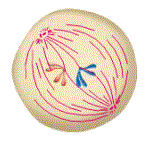 Metaphase
Sister chromatids of separate at the centromere & move to opposite poles
When chromatids separate, they are now considered individual chromosomes
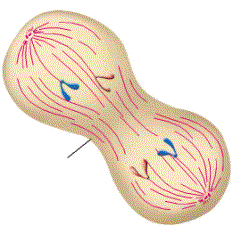 Cleavage
Furrow
Anaphase
When the chromosomes reach opposite ends, the spindle fibers disappear
Chromosomes de-condense into chromatin 
Nuclear membrane forms around each set of chromosomes
Cell membrane begins to pinch in creating a cleavage furrow
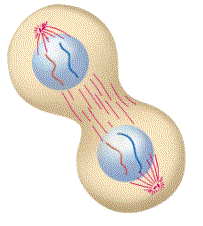 Telophase
Division of cytoplasm
Cell membrane pinches cell in half to yield 2 diploid daughter cells
Cytokinesis
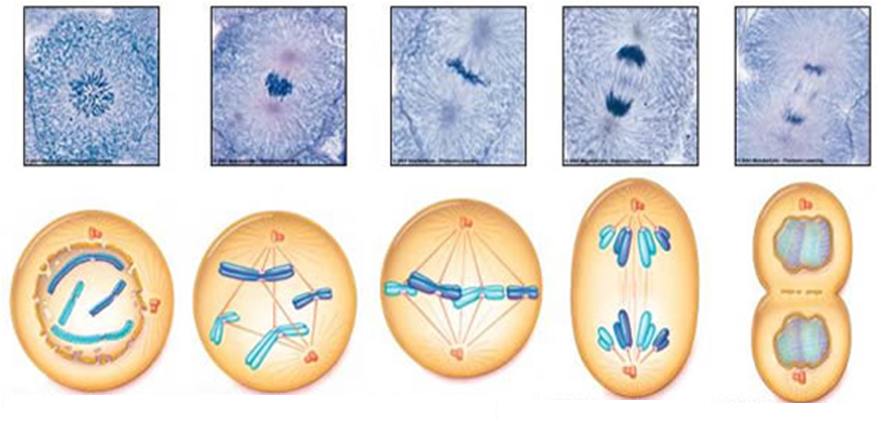 Metaphase
Telophase &
Cytokinesis
Anaphase
Prophase